Politiques culturelles et mondes numériques
1er site internet:1992 https://web.archive.org/web/19970219183510/http://www.culture.fr/culture.htm
24 défis : qui sont autant de questions à se poser pour qui souhaite embrasser le sujet dans son ensemble. Il doit être vu comme un cadre d’analyse incitant les acteurs culturels à établir leur propre stratégie numérique, en définissant clairement les objectifs recherchés et en incluant obligatoirement une réflexion sur l’impact écologique de ses initiatives numériques.
4 axes prioritaires
Renouer avec les publics et leurs usages
Renouveler l’offre culturelle
Renforcer la souveraineté culturelle française, francophone et européenne
Imaginer les nouveaux métiers et préparer l’avenir
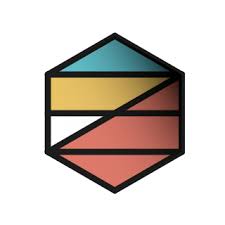 La labo culturel de Cambrai
https://lelabocambrai.fr/iguana/www.main.cls?surl=ressources-atelier-numerique
https://lelabocambrai.fr/iguana/www.main.cls?surl=cambrai-art-et-histoire-exposition-permanente
Micro-folie
https://www.youtube.com/watch?v=yLxzt0ITa5c

https://www.youtube.com/watch?v=fgYou78SLY4

(définition et l’exemple de Chateaubriant)
8 exemples d’actions emblématiques entreprises depuis 2010
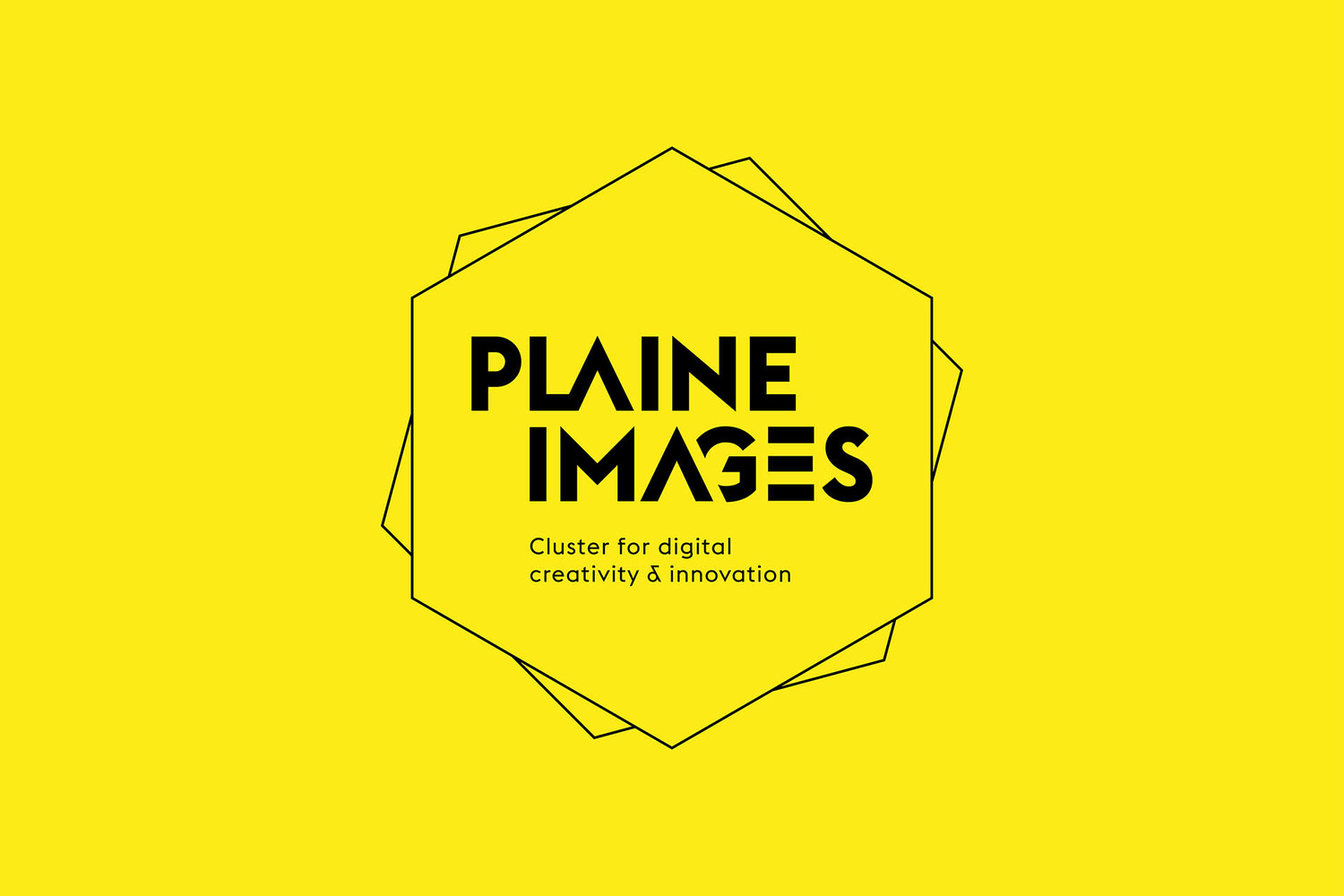 Plaines Images de Tourcoing: exemple d’un modèle économique pérenne
LE PRINCIPAL HUB EUROPÉEN DÉDIÉ AUX INDUSTRIES CULTURELLES ET CRÉATIVES
Inaugurée en 2012, Plaine Images a pour objectif d’accélérer l’innovation et le business pour de la Métropole Européenne de Lille et de la Région Hauts-de-France.
Installée dans une ancienne usine textile à cheval sur Roubaix et Tourcoing, Plaine Images rassemble 150 entreprises, près de 50 projets entrepreneuriaux dans son incubateur, 3 écoles et des centres de recherche ; en tout près de 2 000 personnes. 
Et c’est à partir de ce site totem que Plaine Images ambitionne de positionner durablement la Métropole Européenne de Lille et la Région Hauts-de-France comme territoire de premier rang des industries créatives en Europe.
Visites virtuelles
Exemples des Eyzies: https://zooomez.fr/MC/musee-prehistoire/